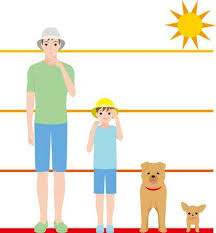 EYFS Maths
Session 4
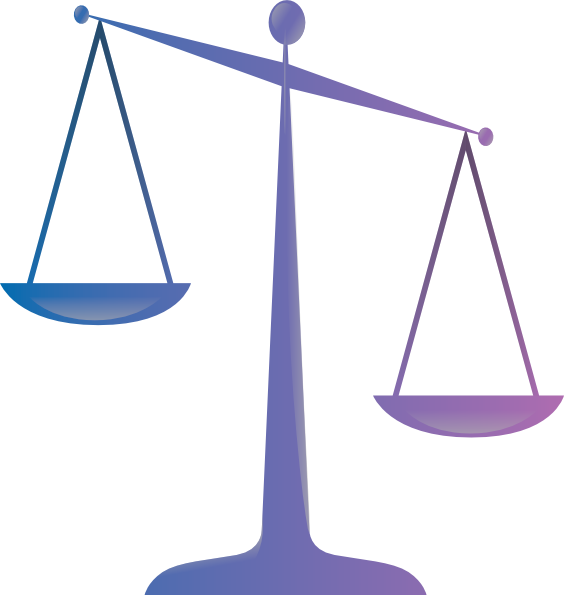 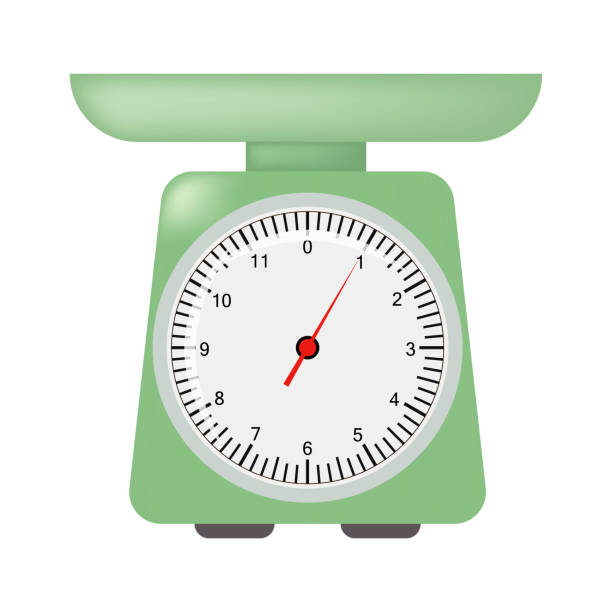 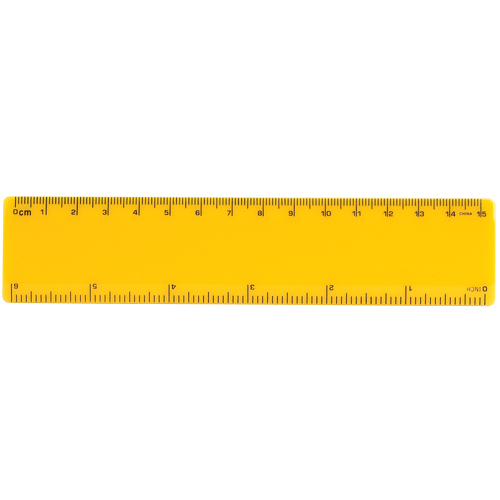 Message to parents
Today the children will be learning about weight. The activities provided are to be used alongside practical examples. 

Reinforce the language as this will help your child to learn the concepts.
lighter
light
heavy
heavier
Describe these shapes.
Warm UpLet’s warm up our brains ready to learn.
How are they the same?
How are they different?
Warm Up- Answer
A rectangle has:
4 sides
2 short sides
2 long sides
A square has:
4 sides
All the sides are the same size
Weight
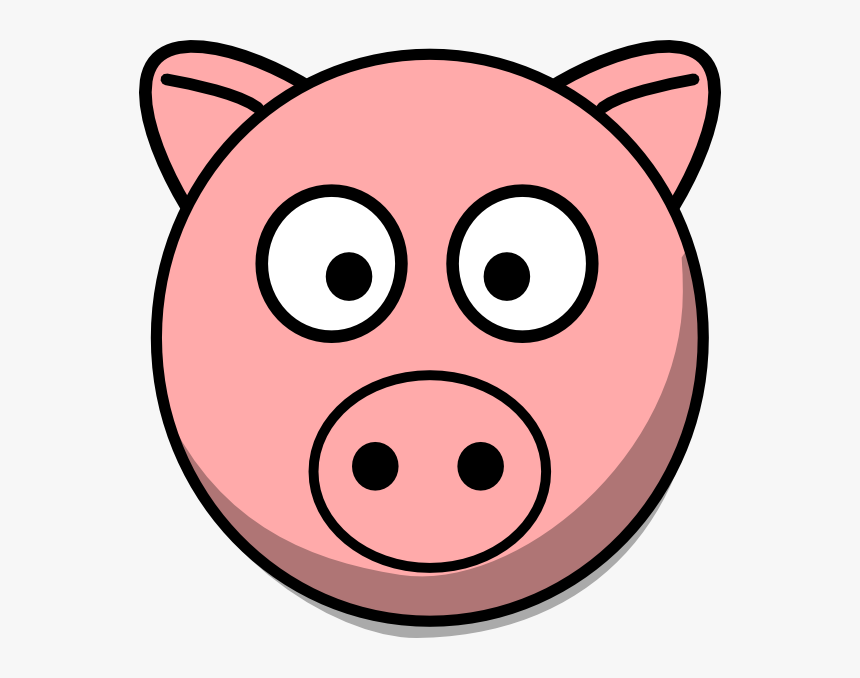 Who will be the heaviest?
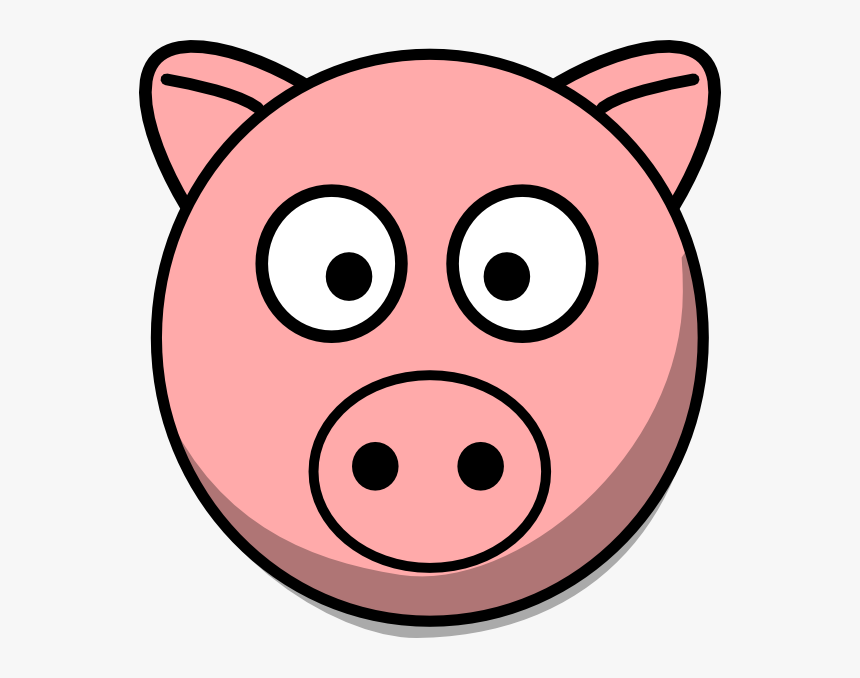 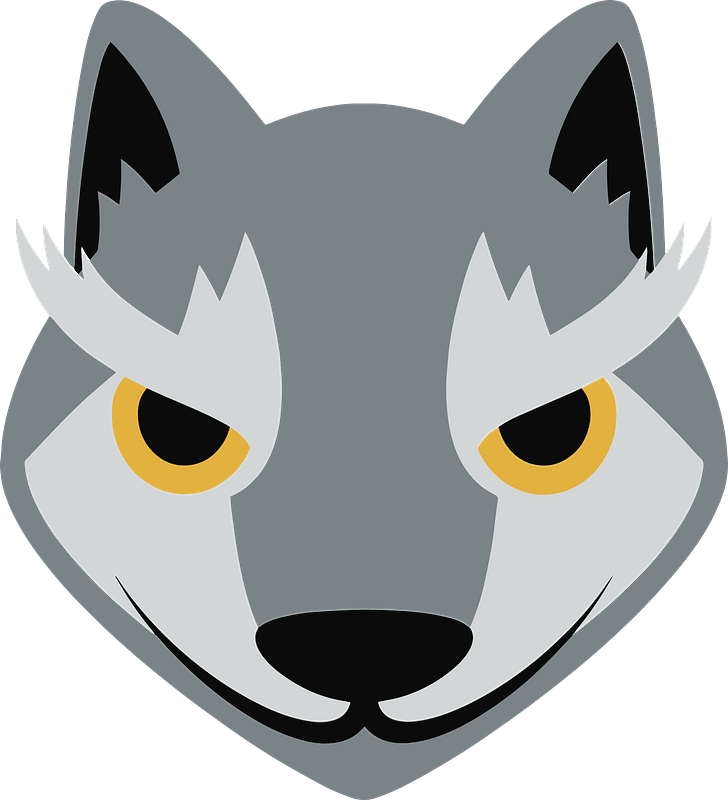 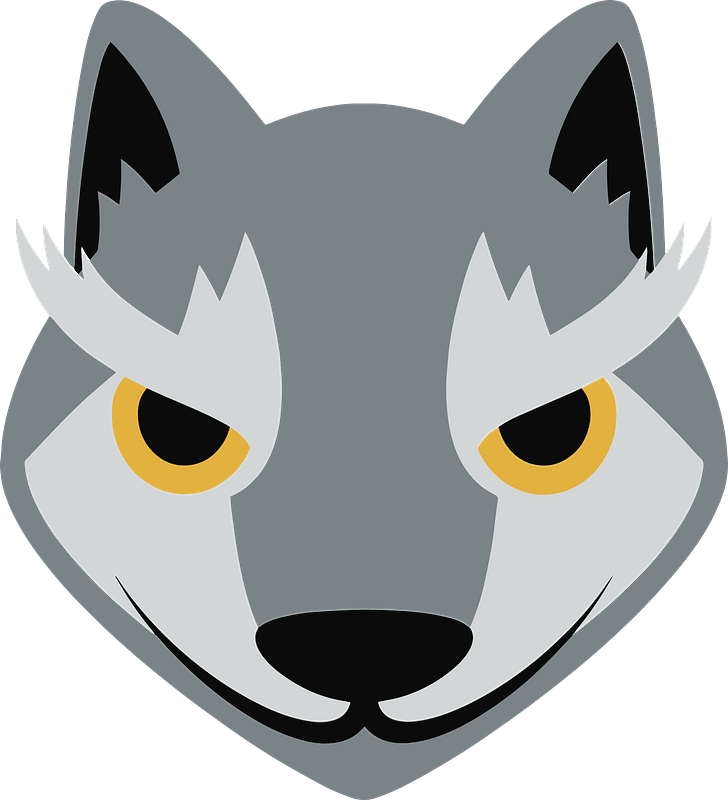 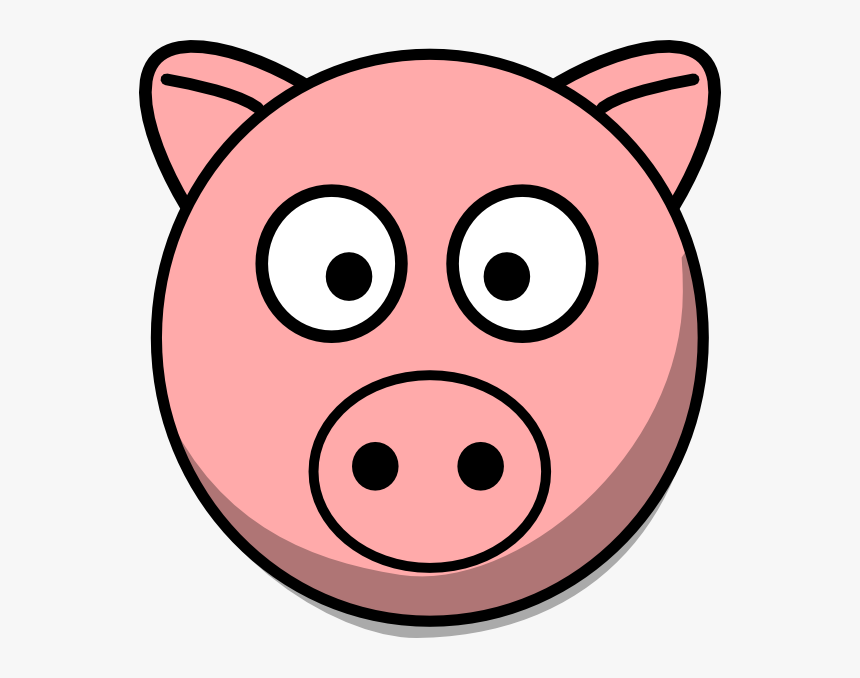 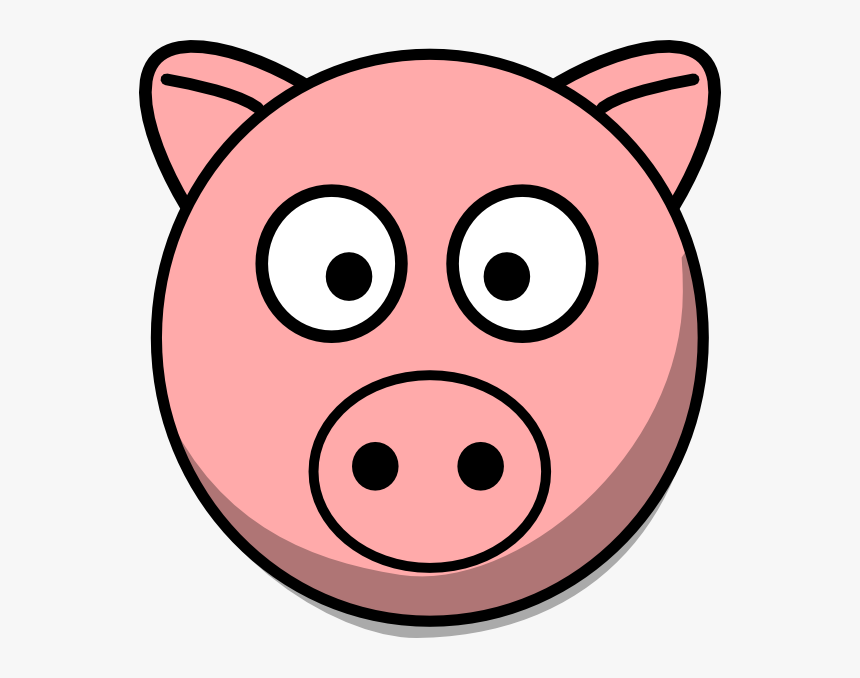 Weight
I am the lightest.
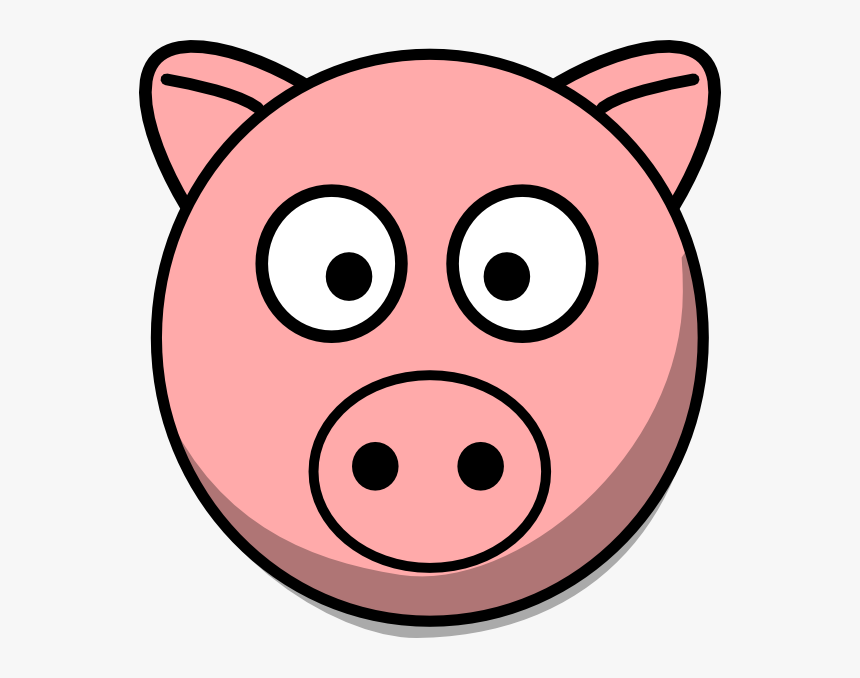 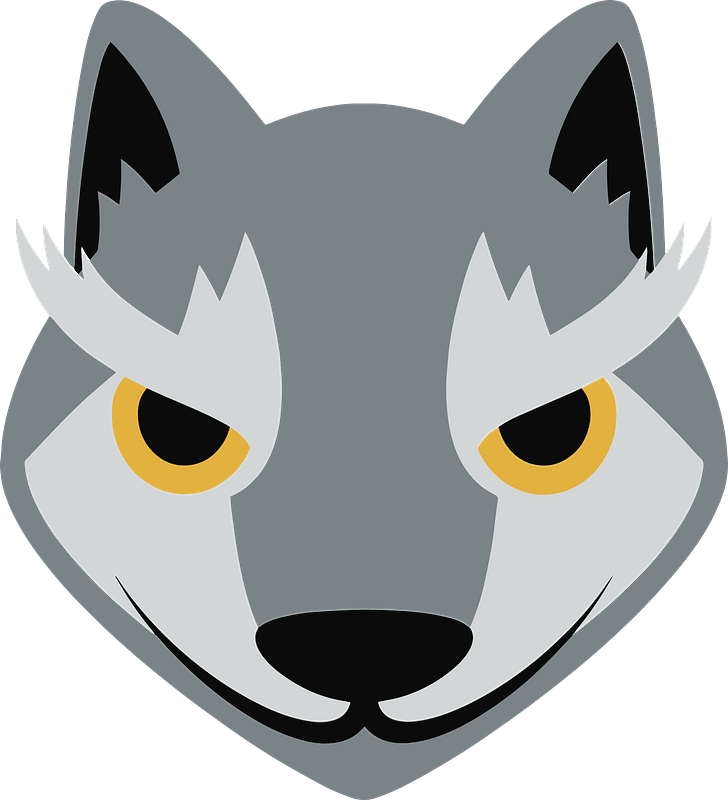 I am the heaviest.
Weight
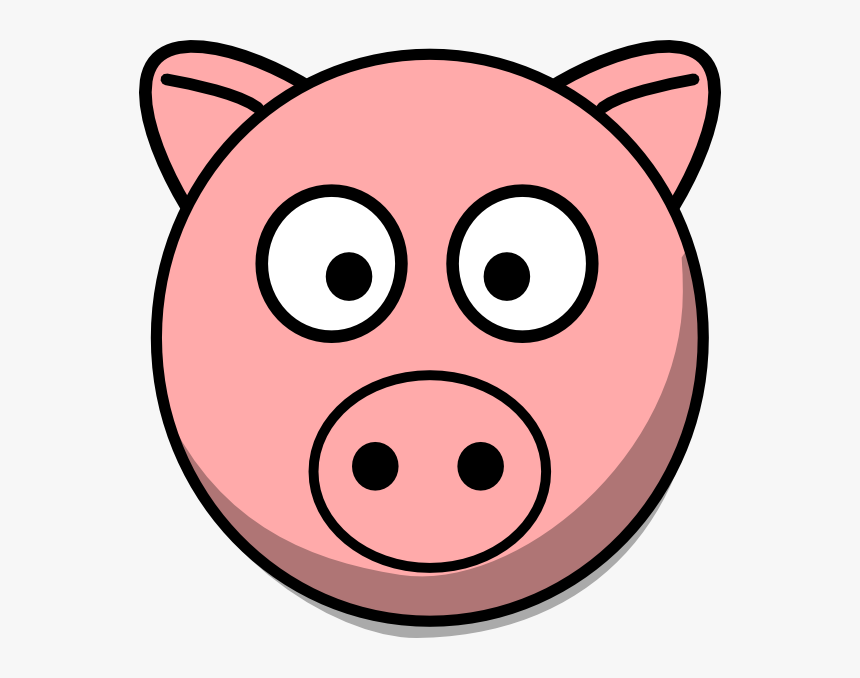 The brick is lighter than the stick.
No it is wrong!
Is this right?
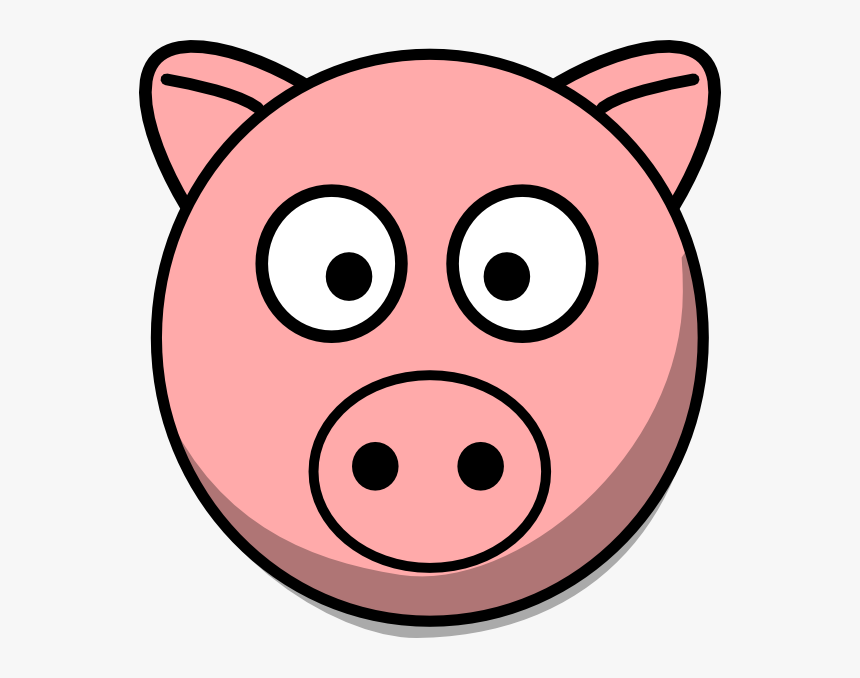 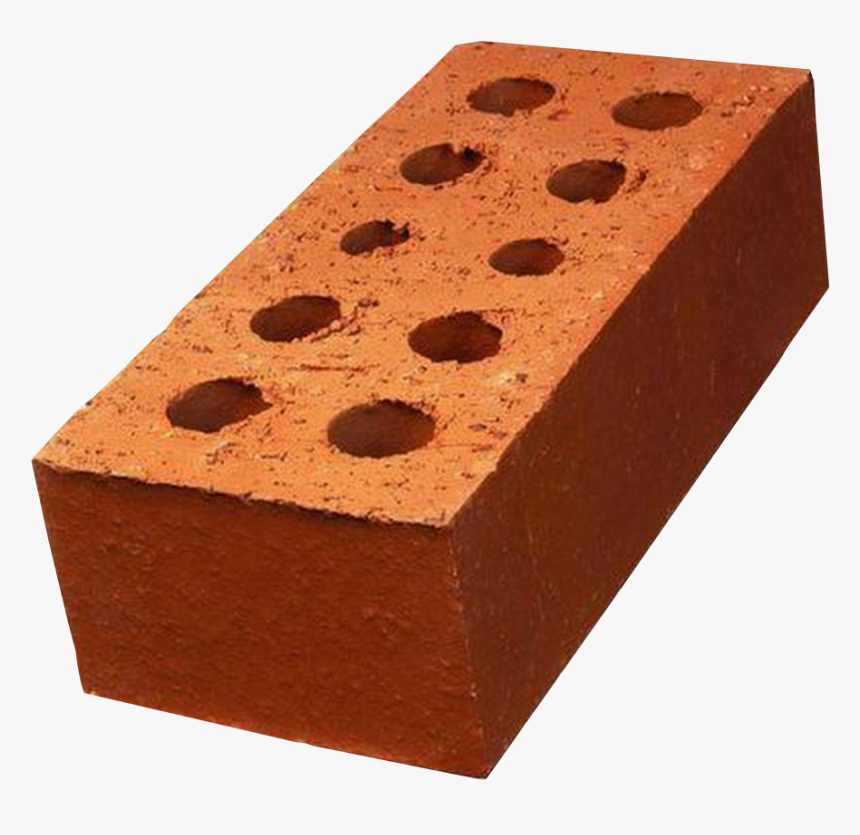 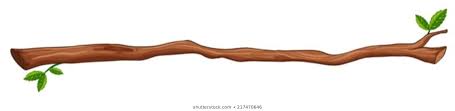 Bricks are heavy.
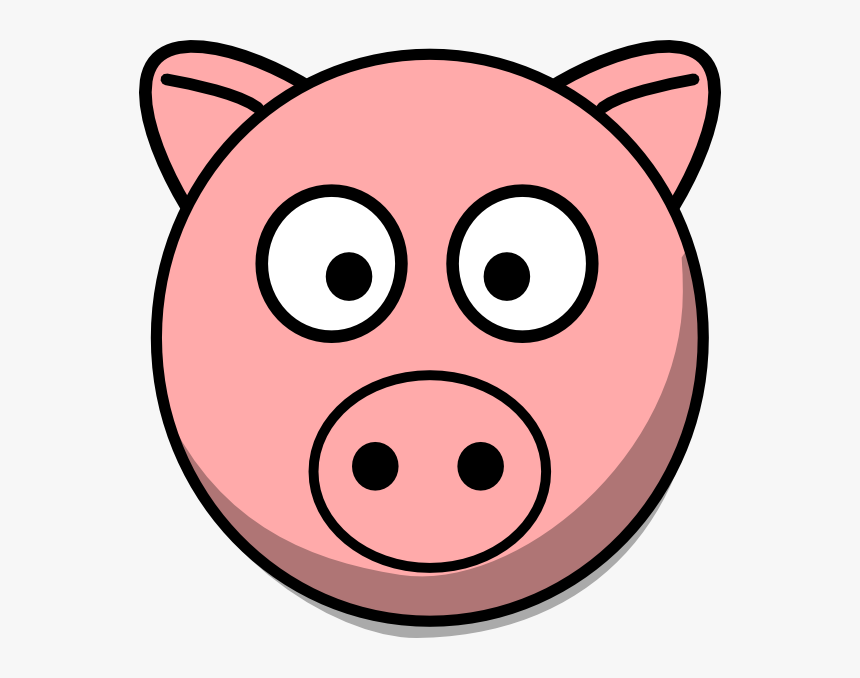 Sticks are lighter than bricks.
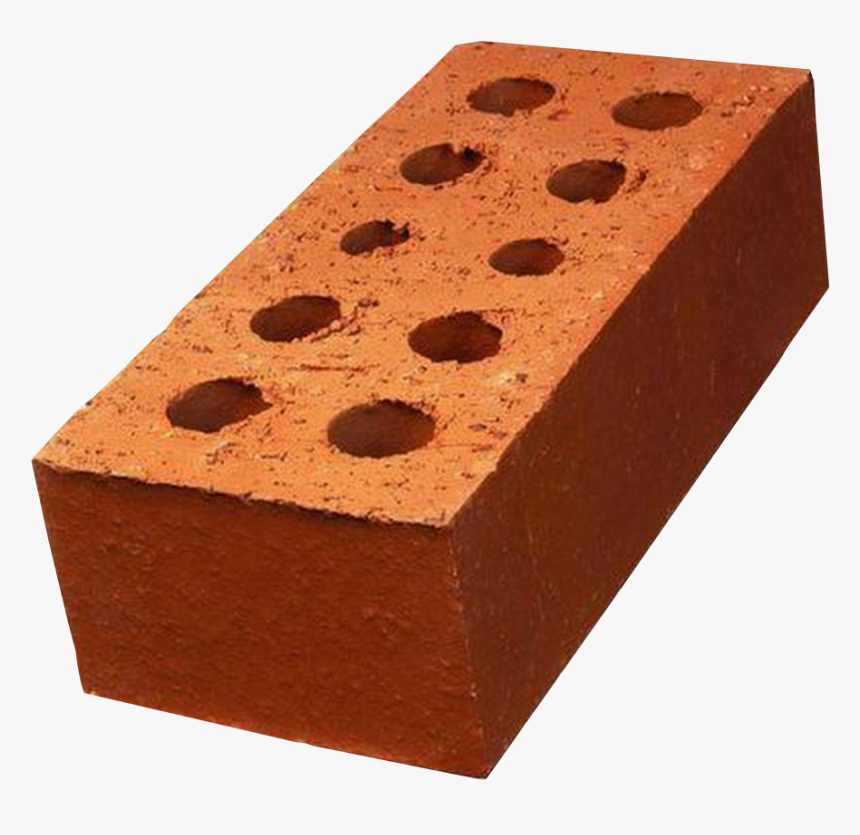 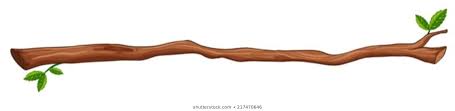 Weight
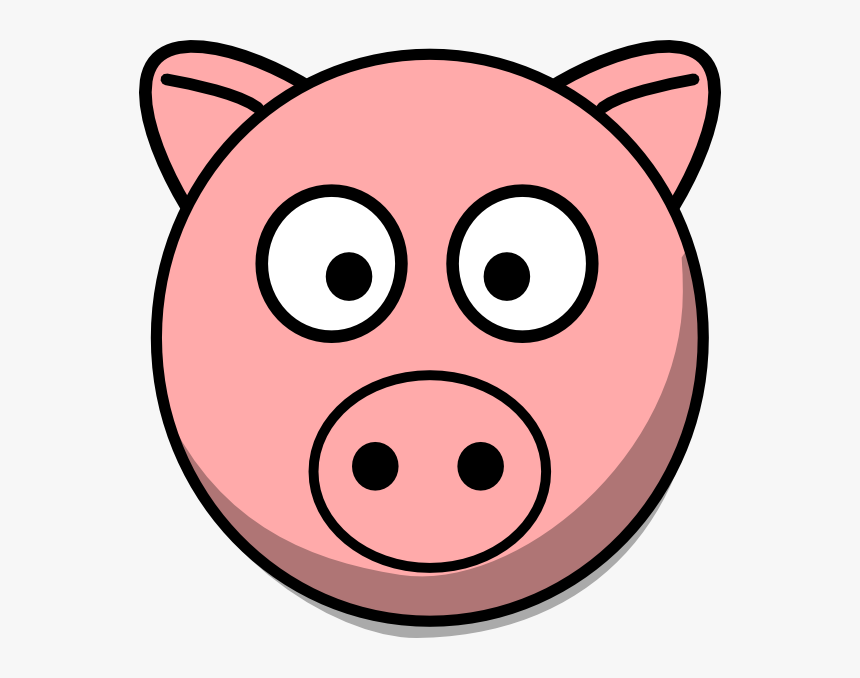 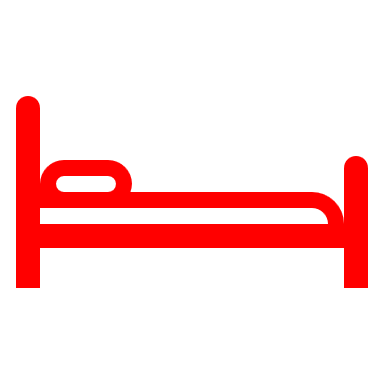 Can you order the objects by their weight?
We are now going to order the weight of the objects.
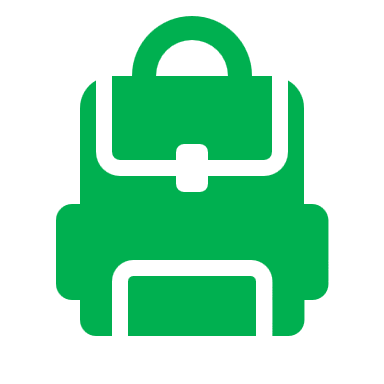 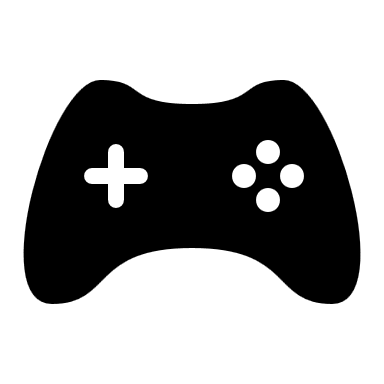 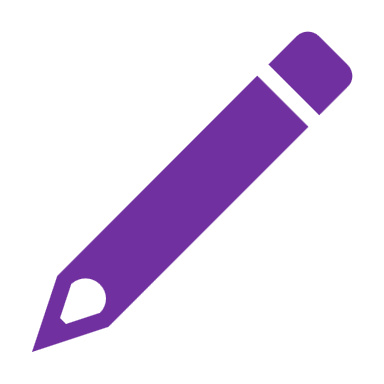 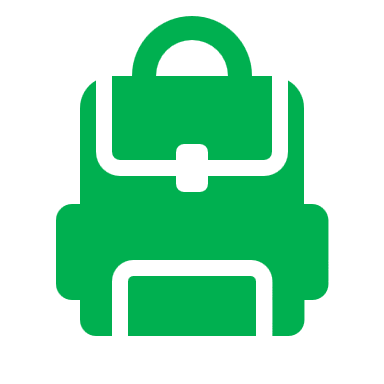 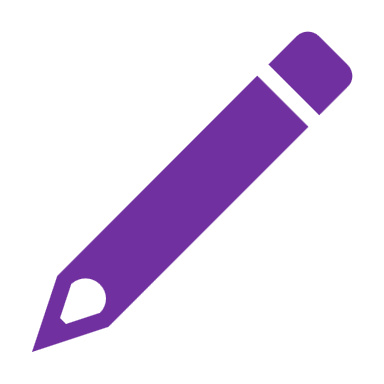 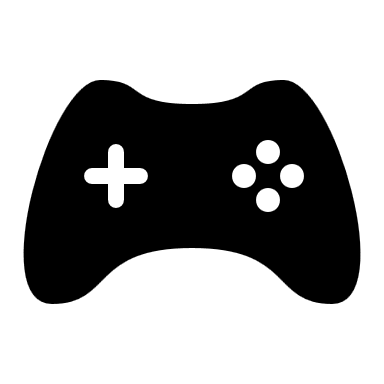 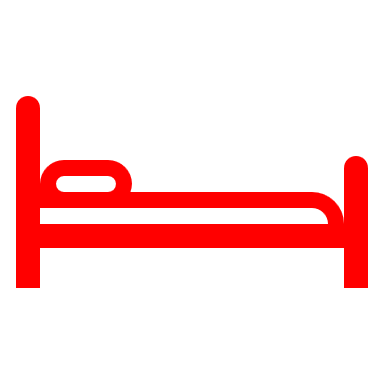 Light
Heavy
Weight
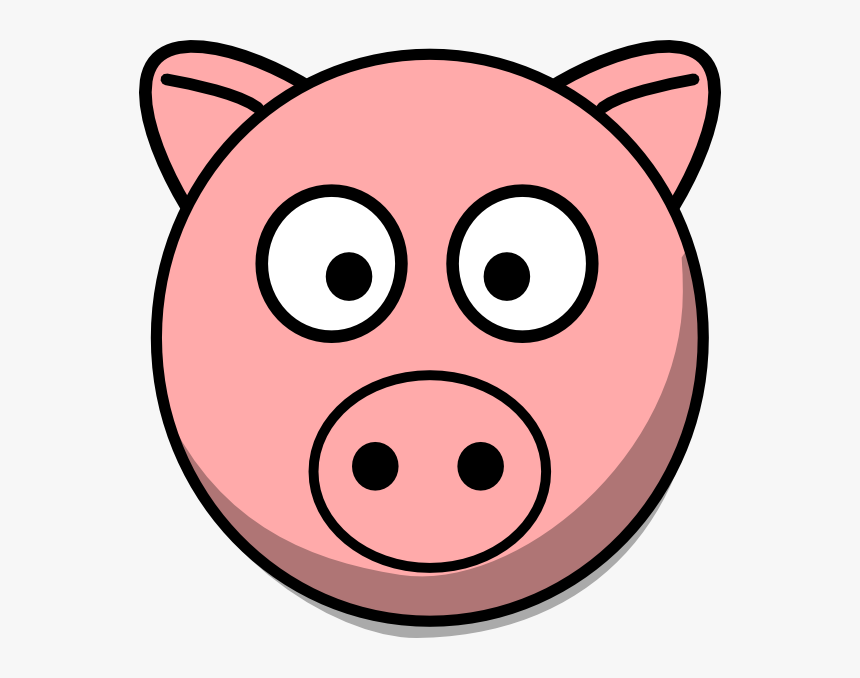 bag
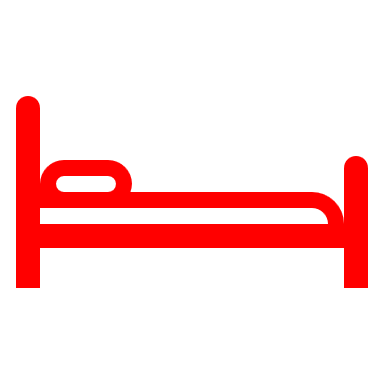 bed
pencil
game control
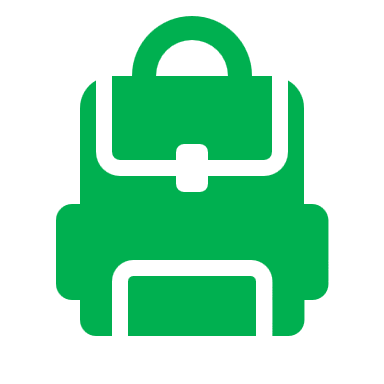 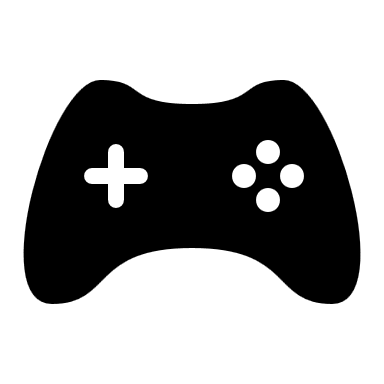 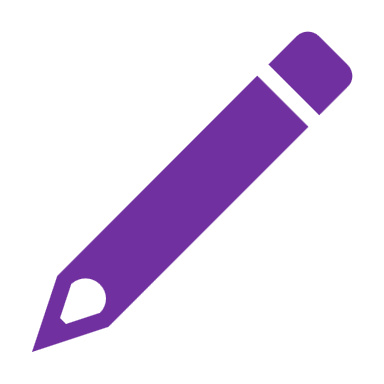 Heaviest
Lightest
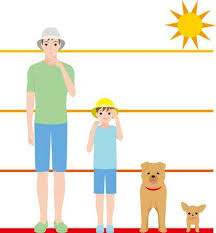 Well Done!
Now have a go at the activity sheet provided.
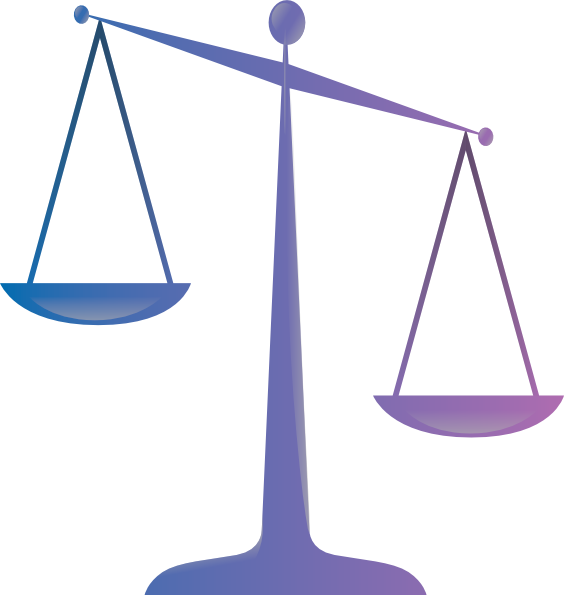 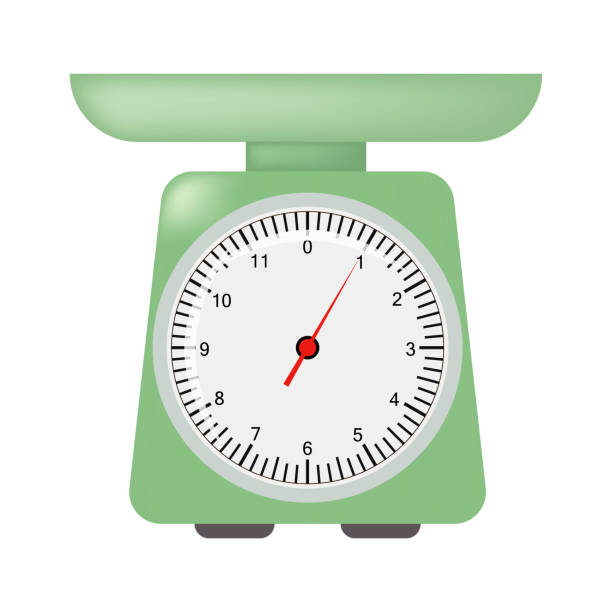 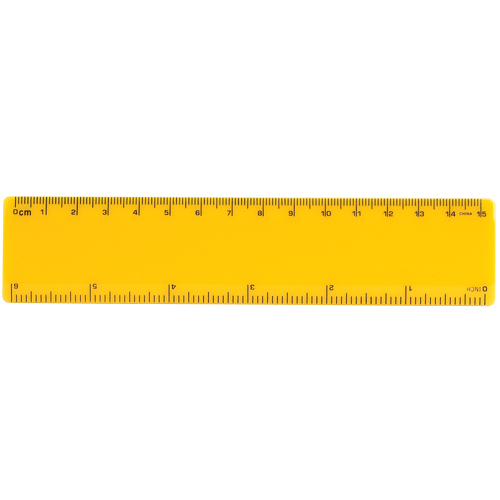